LECTIO DIVINA
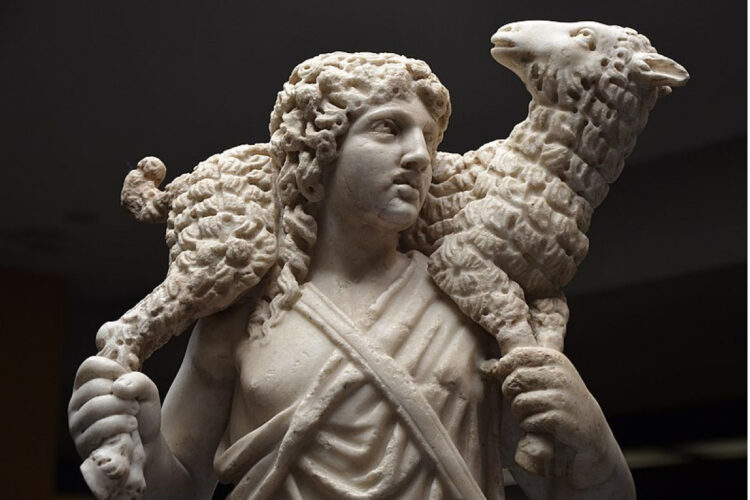 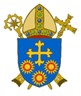 Brentwood Diocese Education Service
“Supporting Catholic schools to provide excellent education where pupils flourish, and Christ is made known to all''
The Sign of the Cross
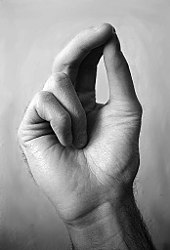 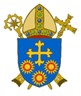 “Supporting Catholic schools to provide excellent education where pupils flourish, and Christ is made known to all''
BDES
Opening Prayer
Saint Augustine’s Prayer to the Holy Spirit
Breathe in me, O Holy Spirit, that my thoughts may all be holy. 
Act in me, O Holy Spirit, that my work, too, may be holy.
Draw my heart, O Holy Spirit, that I love but what is holy. Strengthen me, O Holy Spirit, to defend all that is holy.
Guard me, then, O Holy Spirit, that I always may be holy. 
Amen
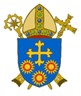 “Supporting Catholic schools to provide excellent education where pupils flourish, and Christ is made known to all''
BDES
Silent Reflection
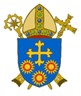 “Supporting Catholic schools to provide excellent education where pupils flourish, and Christ is made known to all''
BDES
•  LECTIO  •
The apostles gathered together with Jesus and reported all they had done and taught.
He said to them, “Come away by yourselves to a deserted place and rest a while.” People were coming and going in great numbers, and they had no opportunity even to eat.
So they went off in the boat by themselves to a deserted place.
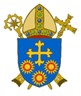 “Supporting Catholic schools to provide excellent education where pupils flourish, and Christ is made known to all''
BDES
•  LECTIO  •
People saw them leaving and many came to know about it. They hastened there on foot from all the towns and arrived at the place before them.
When he disembarked and saw the vast crowd, his heart was moved with pity for them, for they were like sheep without a shepherd; and he began to teach them many things.
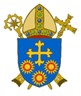 “Supporting Catholic schools to provide excellent education where pupils flourish, and Christ is made known to all''
BDES
•  MEDITATIO  •
REFLECTION
What God is saying to you?
Feel free to share ‘echoes’ of the text,
a phrase that strikes you. 
If you wish, please say why.
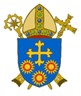 “Supporting Catholic schools to provide excellent education where pupils flourish, and Christ is made known to all''
BDES
•  MEDITATIO  •
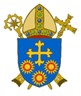 “Supporting Catholic schools to provide excellent education where pupils flourish, and Christ is made known to all''
BDES
•  ORATIO  •
PRAYER
What would you like to say to God?
……..

Lord in your mercy …

R / Hear our prayer
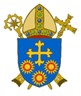 “Supporting Catholic schools to provide excellent education where pupils flourish, and Christ is made known to all''
BDES
•  ORATIO  •
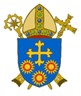 “Supporting Catholic schools to provide excellent education where pupils flourish, and Christ is made known to all''
BDES
•  CONTEMPLATIO  •
LET US 
REST IN GOD
IN SILENCE

May the Holy Spirit                                               deepen our awareness of the Word
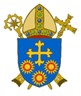 “Supporting Catholic schools to provide excellent education where pupils flourish, and Christ is made known to all''
BDES
•  CONTEMPLATIO  •
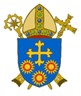 “Supporting Catholic schools to provide excellent education where pupils flourish, and Christ is made known to all''
BDES
The Lord’s Prayer
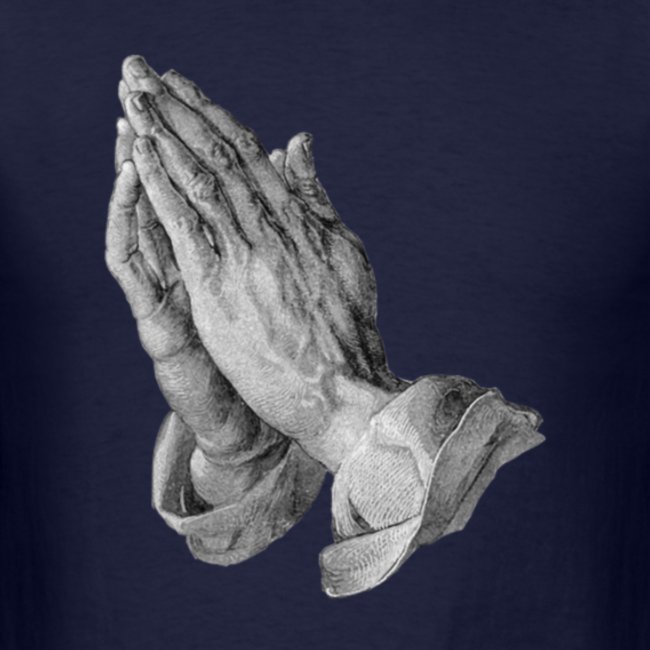 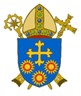 “Supporting Catholic schools to provide excellent education where pupils flourish, and Christ is made known to all''
BDES
•  ACTIO  •
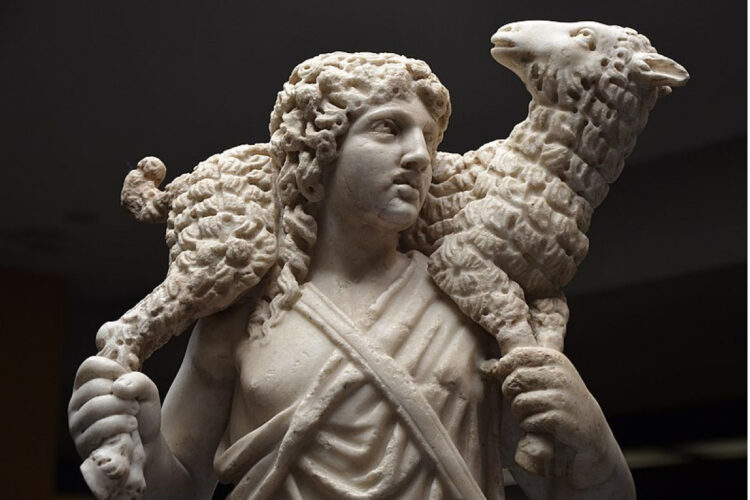 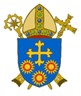 “Supporting Catholic schools to provide excellent education where pupils flourish, and Christ is made known to all''
BDES
•  ACTIO  •
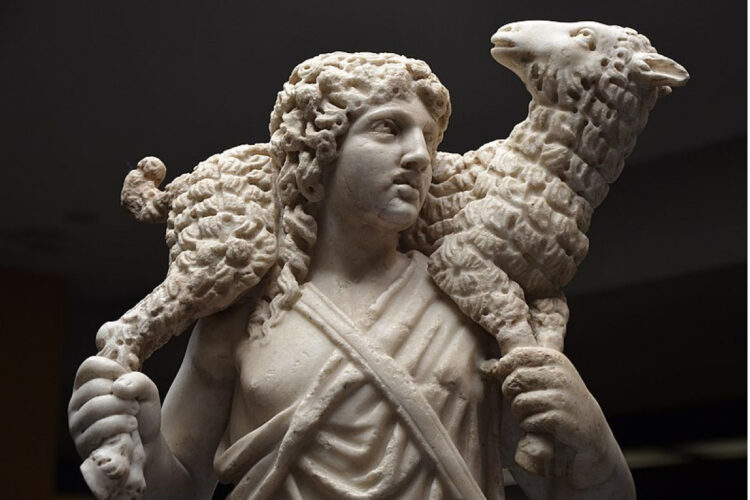 Christ has no body now but yours.
Yours are    the eyes    with which  He looks   with compassion on the world.
Yours are    the feet          with which He walks     to do good. 
Yours are   the hands  with which He blesses His people.
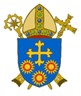 “Supporting Catholic schools to provide excellent education where pupils flourish, and Christ is made known to all''
BDES
•  ACTIO  •
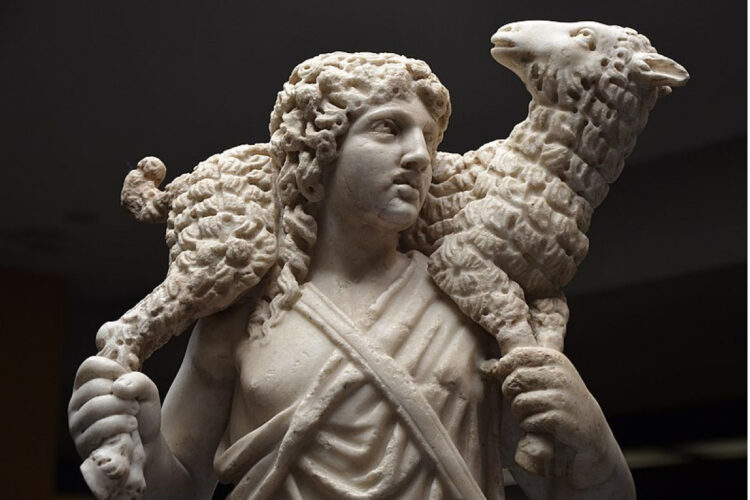 Yours are    the feet          with which He walks     to do good. 
Yours are   the hands  with which He blesses His people.
Christ has no body now but yours.
Yours are    the eyes    with which  He looks   with compassion on the world.
Will you
help shepherd my people
?
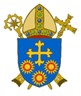 “Supporting Catholic schools to provide excellent education where pupils flourish, and Christ is made known to all''
BDES